वचन
शब्द के जिस रूप से एक या एक से अधिक का बोध होता है, उसे 'वचन' कहते है।
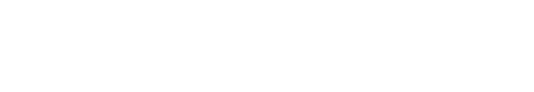 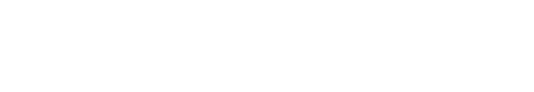 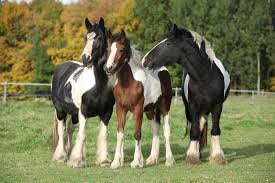 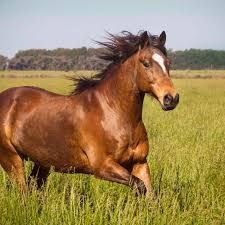 घोड़ा
घोड़े
एकवचनसंज्ञा के जिस रूप से एक व्यक्ति या एक वस्तु होने का ज्ञान हो, उसे एकवचन कहते है।जैसे - लड़का, लडकी, गाय, बन्दर, मोर, बेटी, घोडा, नदी, कमरा, घड़ी, घर, पर्वत, मैं, वह, यह, रुपया, अध्यापक, केला, चिड़िया, संतरा, गमला, तोता, चूहा आदि।बहुवचनशब्द के जिस रूप से एक से अधिक व्यक्ति या वस्तु होने का ज्ञान हो, उसे बहुवचन कहते है।जैसे - लडके, गायें, कपड़े, टोपियाँ, मालाएँ, स्त्रियाँ, बेटे, बेटियाँ, केले, गमले, चूहे, तोते, घोड़े, हम, वे, ये, लताएँ, गाड़ियाँ, रुपए आदि।
एकवचन और बहुवचन के कुछ नियम
1. आदरणीय या सम्मानीय व्यक्तियों के लिए बहुवचन का ही प्रयोग होता है।
जैसे -(i)   गांधीजी चंपारन आये थे।(ii)  शास्त्रीजी बहुत ही सरल स्वभाव के थे।(iii) गुरूजी आज नहीं आये।
वचन के भेद :-
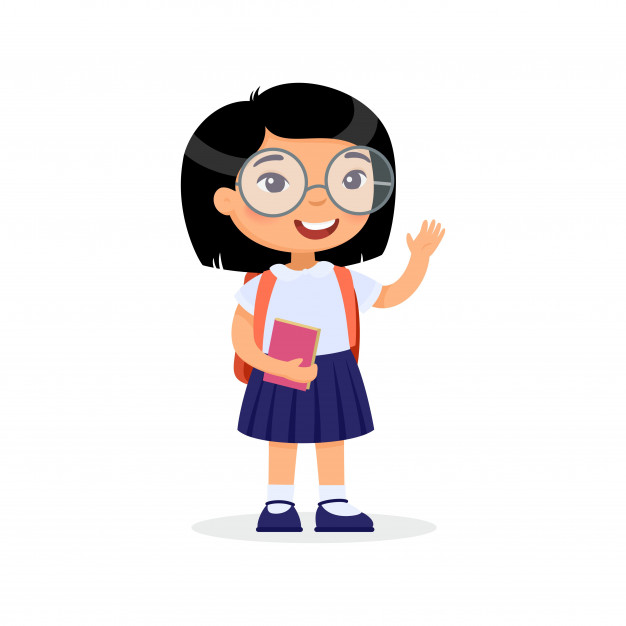 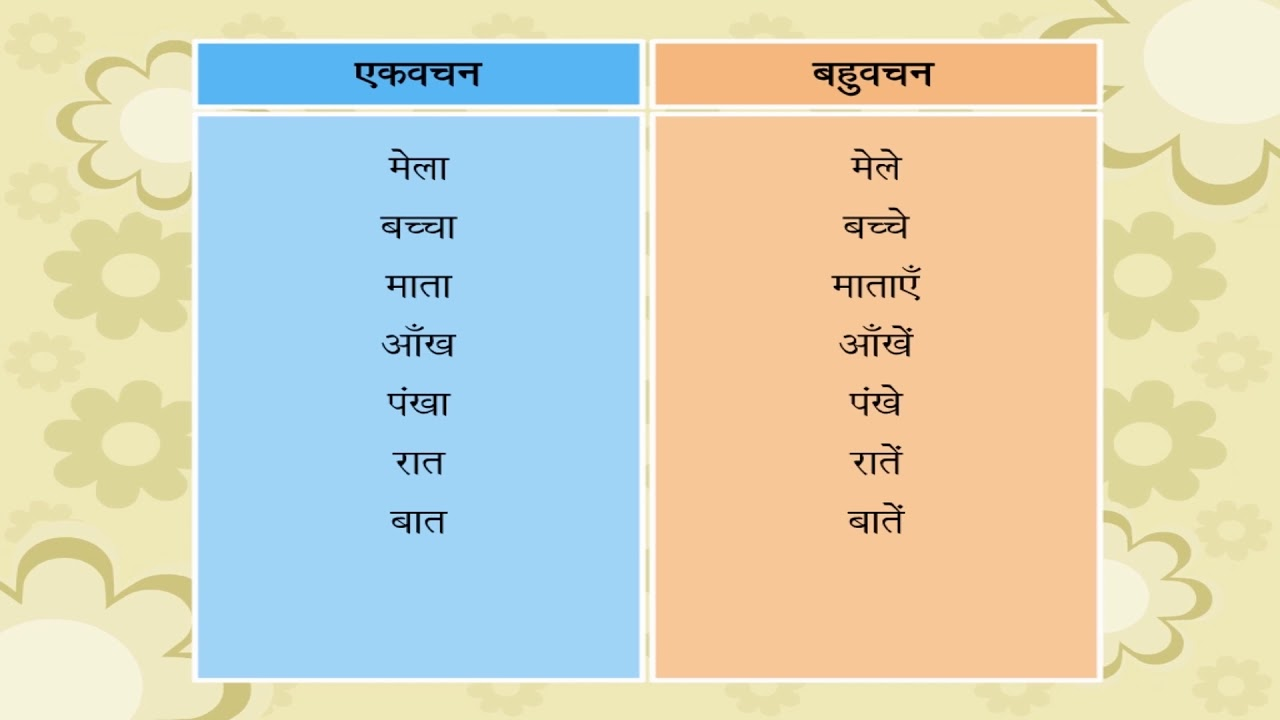 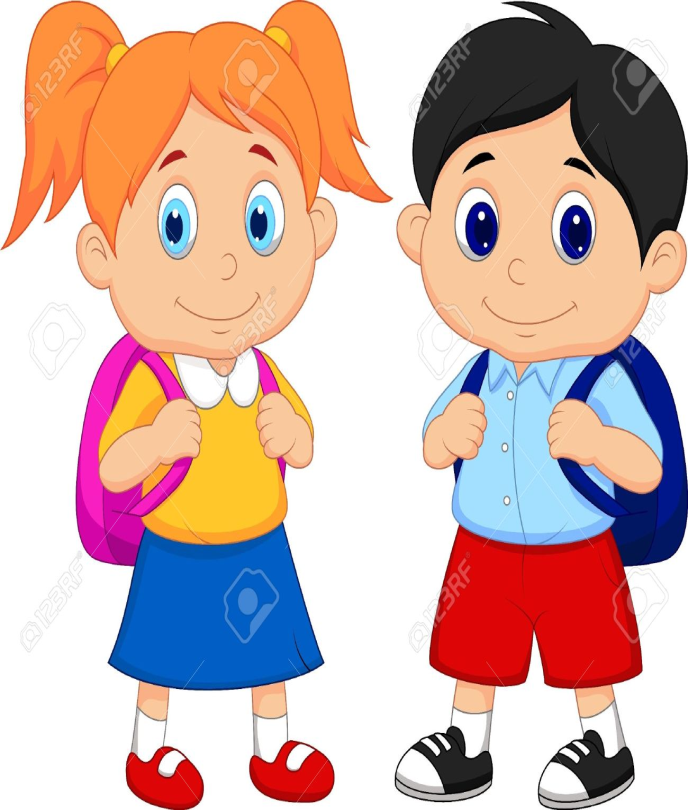 छात्र
छात्रगण
वचन के कुछ वाक्य
एकवचन
 
जामुन का पेड़ हरा है।

2.  छात्र बहुत व्यस्त है।
बहुवचन
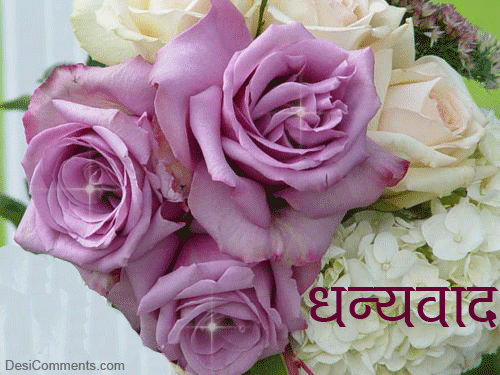 रिमझिम द्वारा